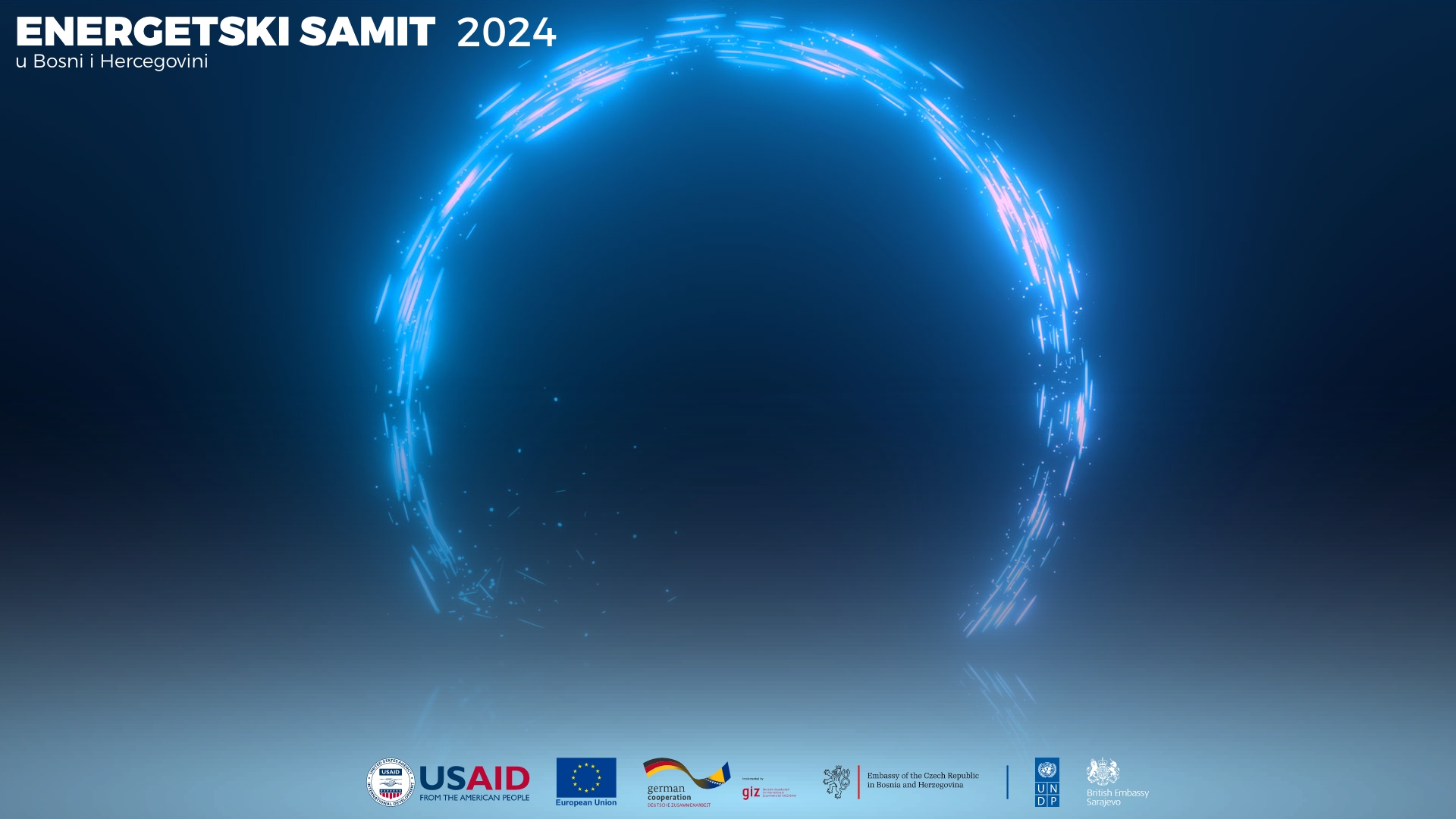 Kako Bosna i Hercegovina planira odgovoriti na EU ETS/CBAM
Dr. Admir Softić, pomoćnik ministra, 
Ministarstvo vanjske trgovine i ekonomskih odnosa Bosne i Hercegovine
ŠTA JE EU ETS?
EU ETS je jedan od glavnih alata EU u borbi protiv globalnog zagrijavanja i za ekonomično smanjenje emisija stakleničkih gasova.
EU  ETS ima za cilj da primjenjuje princip „zagađivač plaća“, što znači da troškove zagađenosti 
trebaju snositi oni koji ga kreiraju.

U 2013. godini EU ETS je pokrivao približno polovinu svih emisija stakleničkih gasova u EU. Procenat se smanjio na 36% u 2020. godini jer sektori koji su dio EU ETS sistema, u kombinaciji, smanjuju svoje emisije brže od ostatka privrede.
EU ETS je 2021. godine pokrivao preko 10.400 industrijskih postrojenja i elektrana, kao i 
oko 350 avio-kompanija, u 27 država članica EU, Islandu, Norveškoj i Lihtenštajnu 
(postoji i veza sa švicarskim ETS-om i elektrane u Sjevernoj Irskoj su pokrivene čak i nakon Brexita).
EU ETS sistem se značajno promijenio od svog pokretanja 2005. godine. Prošao je kroz tri faze, a četvrta faza je započela 2021. godine.
ŠTA JE CBAM?
Koji su sektori uključeni?
U početku, CBAM će pokrivati direktne i indirektne emisije odabranih sektora: željezo i čelik, cement, aluminijum, vještačka đubriva i električna energija i vodik.
CBAM je nova regulativa EU o mehanizmu za ugljičnu prilagodbu na granicama — način naplate ugljika — koja pomaže EU u borbi protiv klimatskih promjena. 
Dok postojeći EU ETS pokriva zemlje EU,
  CBAM će se primjenjivati na robu proizvedenu izvan EU.
Ovo rješava problem curenja ugljika; odnosno situacija u kojoj kompanije prebacuju proizvodnju robe  u zemlje sa manje strožim politikama za emisije CO2, 
prvenstveno da bi smanjile troškove povezane sa 
cijenama ugljika.
Vještačka
đubriva
Električna energija
Vodik
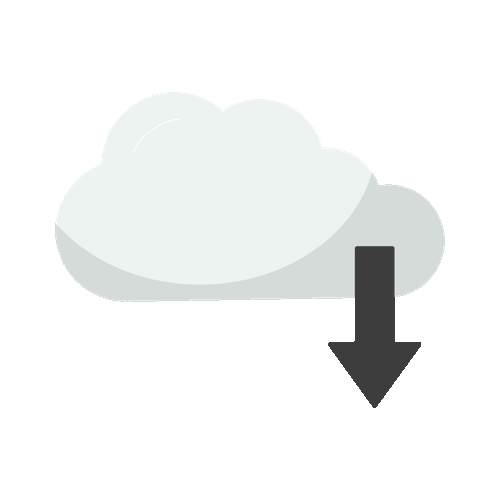 Cement
Željezo i čelik
Aluminijum
ALU
ODNOS IZMEĐU EU ETS-a I CBAM-a
CBAM je implementiran kako bi se izbjeglo curenje ugljika i zaštitila konkurentnost industrije.
Pravila GATT-a i WTO-a zahtijevaju da, ako se suoči sa regulatornim opterećenjem, to treba biti ekvivalentno za EU proizvode i uvoz.
Kada se CBAM postepeno uvodi, besplatna dodjela u okviru ETS-a se mora postepeno ukinuti.
Uspostavljanje ETS-a moglo bi ublažiti uticaj CBAM-a, jer se troškovi ugljika plaćeni u zemlji mogu odbiti od CBAM-a.
Važno je imati na umu da je CBAM baziran na proizvodima i uključuje direktne i indirektne emisije, dok je ETS zasnovan na postrojenju i uključuje samo direktne emisije.
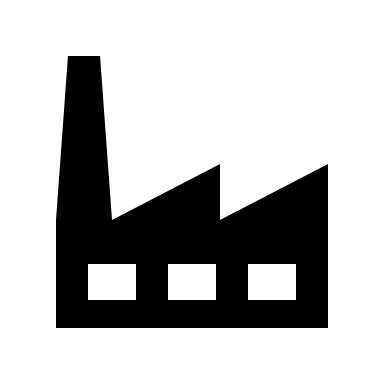 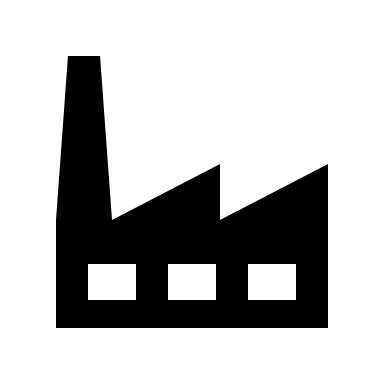 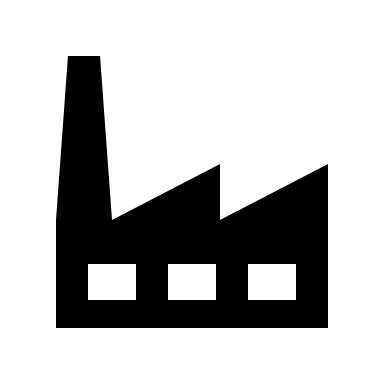 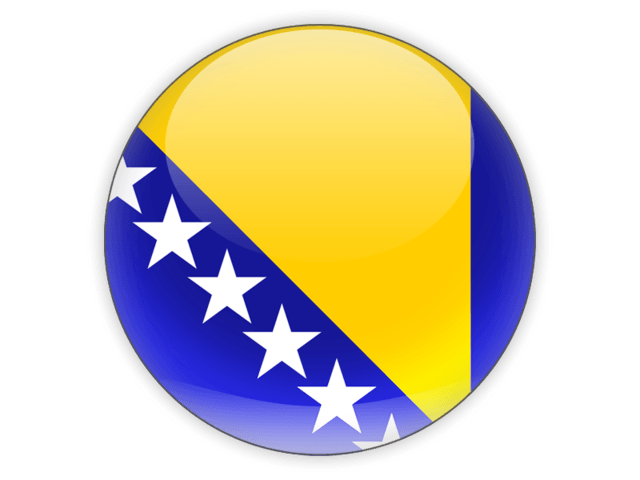 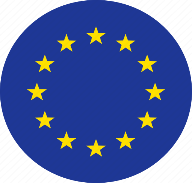 CBAM
ETS
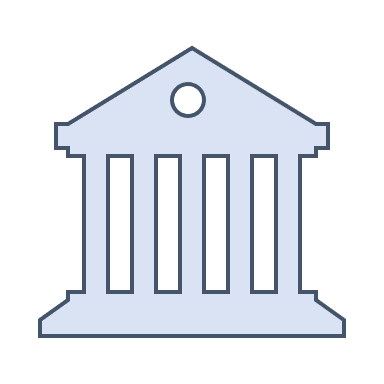 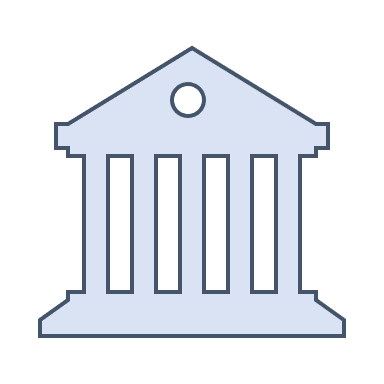 ŠTA BIH TREBA DA URADI ZA CBAM DO 2026?
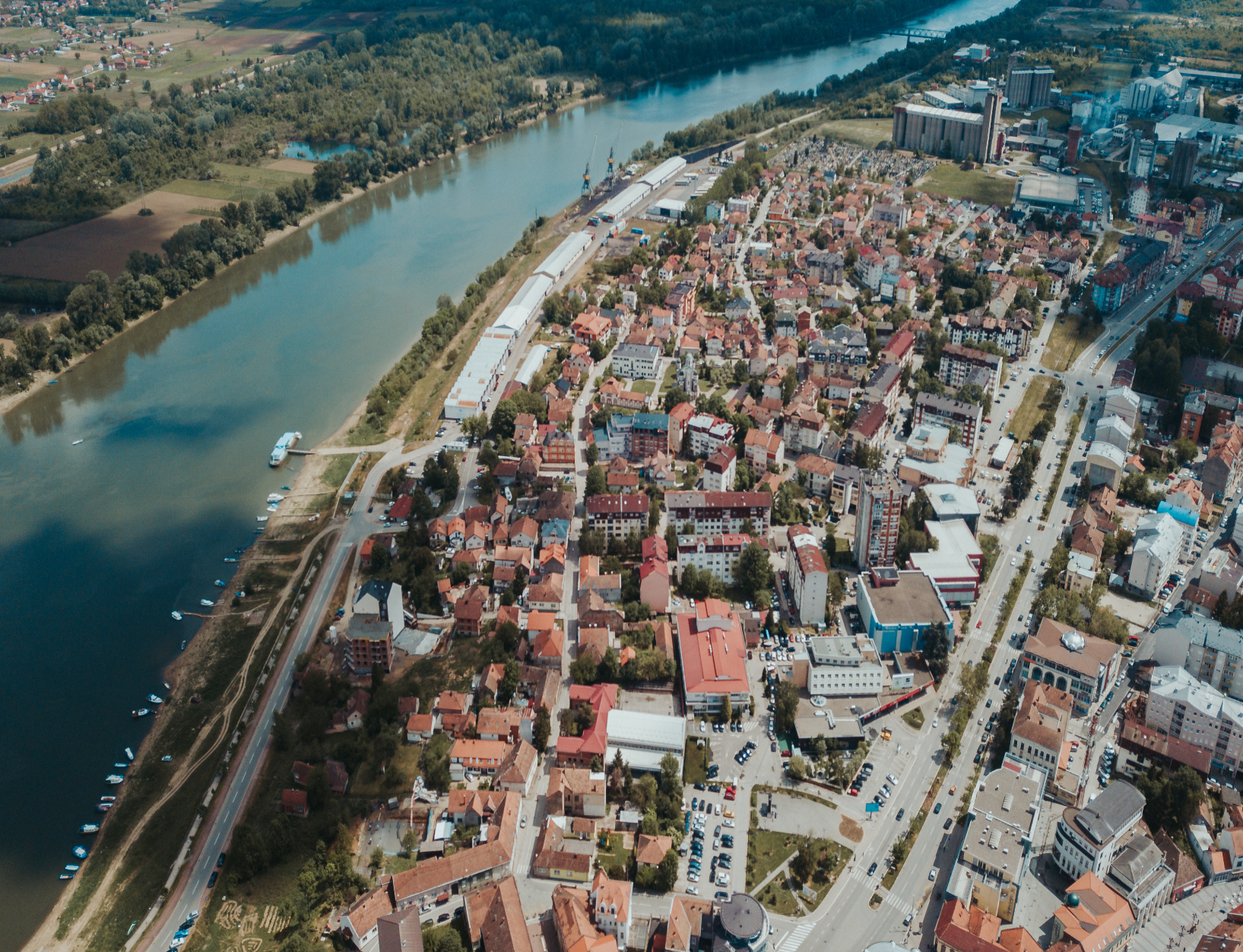 Uspostava MRVA sistema
Kao preduslov za uspostavljanje ETS-a
Izuzeće za  električnu energiju
UREDBA (EU) 2023/956 Evropskog parlamenta i Vijeća od 10. maja 2023. o uspostavljanju CBAM mehanizma 

Član 2 (dio 7)
Ukoliko treća zemlja ili teritorija ima uspostavljeno tržište električne energije i ne postoji tehničko rješenje za primjenu CBAM-a na uvoz električne energije na carinsko područje Unije iz te treće zemlje ili teritorije, takav uvoz električne energije iz te zemlje ili teritorije će biti izuzet od primjene CBAM-a
Dekarbonizacija tehnologija
Uzimajući u obzir pravednu tranziciju
Ključni uslovi:
Tržište električne energije
Spajanje tržišta el. energije
Uspostavljanje ETS-a
UTJECAJ CBAM-a NA EKONOMIJU BIH
Optimalni scenarij – Primijenjeni ETS faktori, CBAM cijena usklađena sa EU ETS i primijenjeno izuzeće za električnu energiju.
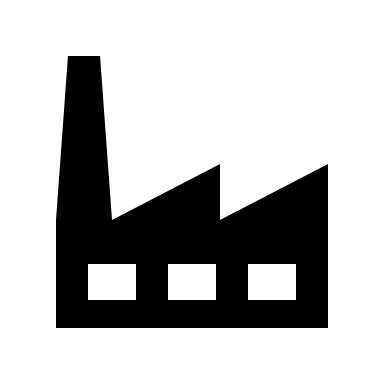 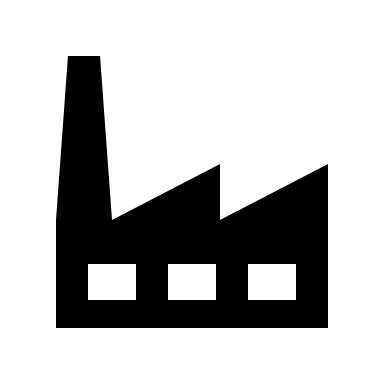 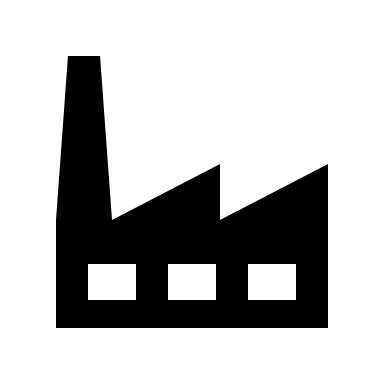 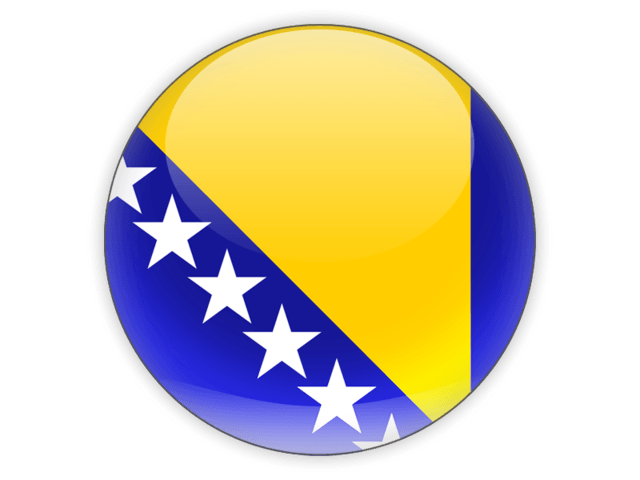 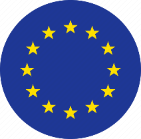 ETS
CBAM
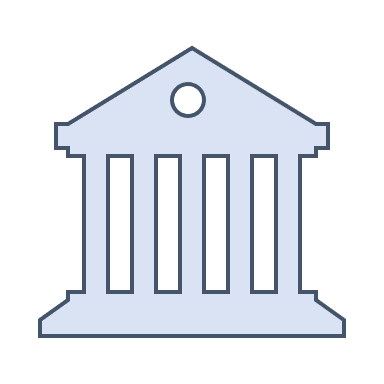 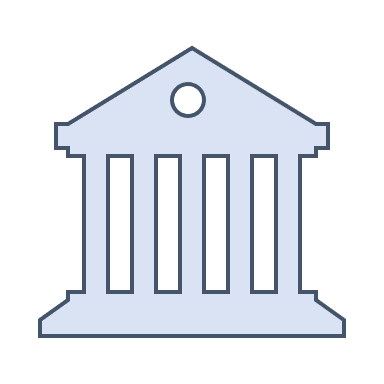 KM 290 mil
KM 380 mil
PREKRETNICA: Relevantni operatori identificirani
MAPA PUTA ZA ETS MRVA U BiH
Odabrana i dogovorena odgovarajuća pravna osnova
PREKRETNICA: MRVA je pokrenuta 
Svi akteri uključeni i imaju priliku da se upoznaju sa sistemom
Faza II: Uspostavljanje i implementacija
Uvesti MRVA u pravni sistem zemlje (usvajanje okvirnog zakonodavstva)
PREKRETNICA: MRVA poboljšan CA su dobili efikasnije alate za implementaciju
Poboljšana dostupnost za operatere
Ojačana interakcija CA-operatora
Nadležna tijela počinju surađivati s operaterima
Izraditi podzakonske akte MRVA (imenovanje i regulisanje institucionalnog okvira MRVA-  Nadležni organi) na svim nivoima vlasti
Procjena očekivanog radnog opterećenja nadležnog tijela
PREKRETNICA Zakon o MRVA u potpunosti uspostavljen, CA su operativni
PREKRETNICA: Postrojenja i AOs identificirani
Podignuta svijest
Temeljito razumijevanje primjenjivog zakonodavstva i zahtjeva EU
Zakonodavstvo i regulativa
PREKRETNICA: MRVA uveden u pravni sistem BiH (okvirno zakonodavstvo)
Uspostava WG
Faza I: Planiranje i priprema
Dogovor o stvaranju odgovarajućeg institucionalnog okvira
Razvoj ETS mjera i alata
PREKRETNICA:
Država ima jasno razumijevanje o sredstvima za uvođenje MRVA u sve nivoe pravnih sistema vlasti
PREKRETNICA: Državna nadležna tijela postaju svjesni MRVA režima
Institucionalni
Početak pilot faze MRVA: 
Pružanje  CA(s) i regulatornim entitetima mogućnost da se upoznaju sa sistemomobučiti, informirati, vježbati, podizanje svijesti
Mapiranje operatora u BIH koji će biti u obavezi ETS MRVA
BiH surađuje s BATA-om i promovira akreditaciju verifikatora
PREKRETNICA: Država bira uspostavljanje CA i ima jasno razumijevanje potrebnih ljudskih i tehničkih resursa
Informacione tehnologije - IT
Razviti znači napraviti MRVA u potpunosti razvijen i efikasan: usvojiti automatizovani sistem
2024 April Juni
2025 Juli-Dec
2024 Juli-Dec
2026 Jan- Juni
2026 Juli-Dec
2027 Jan-Juni
2025 Jan- Juni
2027- 2028
ŠTA JE DO SADA URAĐENO U BIH?
IZVRŠENE AKTIVNOSTI
Nacrt NECP-a BiH do 2030. godine.
Prijedlog ETS MRVA za BiH.
Nacrt opcija za Nacionalnu šemu trgovanja emisijama u
      Bosni i Hercegovini.
Analiza uticaja CBAM-a i ETS-a na 6 odabranih sektora u BiH (željezo, cement, vještačko đubrivo, aluminijum, vodik i električna energija).
Analiza nedostataka regulative. 
Radionica o ETS/CBAM.
Mapa puta za MRVA BiH.
PLANIRANE AKTIVNOSTI
Prvi sastanak radne grupe za ETS MRVA.
Diskusija o Mapi puta za ETS MRVA.
Usvajanje Mape puta za ETS MRVA.
Priprema zakonskog osnova.
TEMATSKA PARLAMENTARNA SKUPŠTINA BIH SA EU4ENERGY I SJEDNICE U ENTITETSKIM PARLAMENTIMA I BD BIH
Prijedlog za organizaciju tematske parlamentarne skupštine BiH sa EU4Energy i sjednice u entitetskim parlamentima i BD BiH
Glavni ciljevi:

Podići svijest među parlamentarcima o važnosti i implikacijama propisa EU sistema trgovine emisijama (ETS) i Mehanizma za prekogranično poravnanje ugljika (CBAM) za BiH. 
Omogućiti razgovore i konsultacije za usklađivanje zakonodavnog okvira BiH sa EU ETS i CBAM propisima. 
Ojačati saradnju.
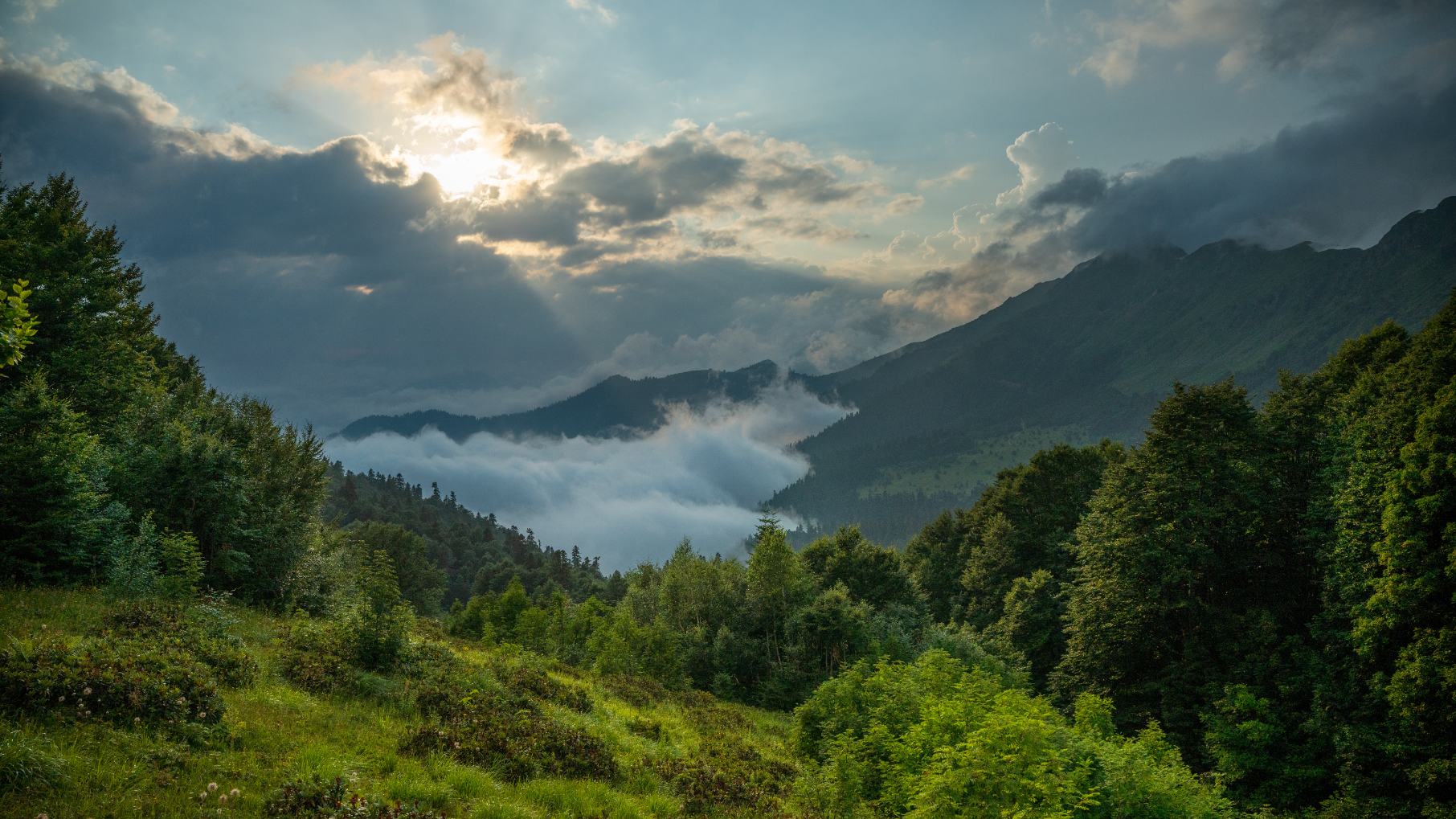 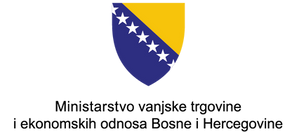 Hvala na pažnji!
Dr.Admir Softić, pomoćnik ministra, 
Ministarstvo vanjske trgovine i ekonomskih odnosa Bosne i Hercegovine